WINDING UP OF A COMPANY
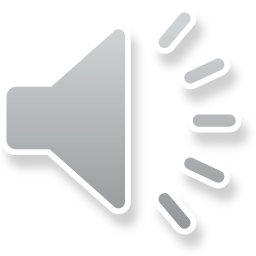 M.MARIA JESSICA
CONTENTS
Consequences of winding up order
Procedure of winding up by the court
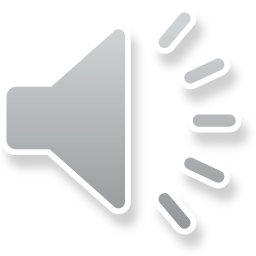 CONSEQUENCES OF WINDING UP ORDER
Intimate the official liquidator and registrar (Sec. 444)
File a copy of winding up order with the registrar [ Sec. 455 (1), (1-A) and (2)]
Order for winding up deemed to be notice of discharge [Sec. 455 (3)]
Suits Stayed [ Sec. 446 (1)]
Powers of the Court [Sec. 446 (2) and (3)]
Effect of winding up order (Sec. 447)
Official liquidator to be liquidator (Sec. 449)
Meanings :
consequences – outcomes or effects
Intimate – inform or make known
Discharge -  Release or Announcement
Suits – action taken in a law court
Official – Authorized or Approved
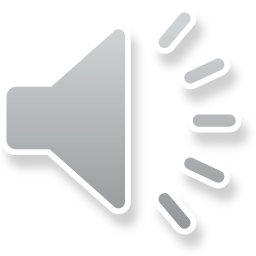 PROCEDURE OF WINDING UP BY THE COURT
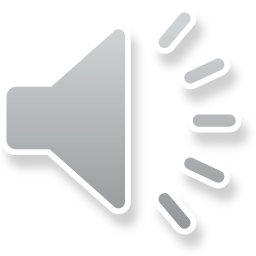 Official Liquidator (Sec. 448):
	i) there shall be attached to each high court an official liquidator appointed by the Central Government. The official liquidator shall be a whole – time officer. If the central Government considers that there will not be sufficient work for a whole – time officer, it may appoint a part – time officer to act as official liquidator.
	ii) the official Receiver attached to a District Court for insolvency purposes shall be the official liquidator attached to the District Court. If there is no official Receiver attached to a District Court, then, such persons the Central Government may, by notification in the official Gazette, appoint for the purpose, shall be the official liquidator attached to the District Court.
	The Central Government may also appoint one or more Deputy or Assistant Official Liquidators to assist the official liquidator shall, by virtue of his office, become the liquidator in the discharge of his functions.
Cont…
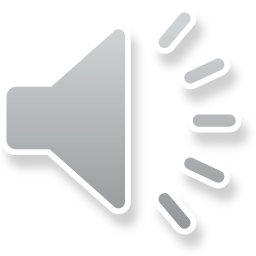 Liquidator (Sec. 449):
                 On a winding up order being made in respect of a company, the official liquidator shall, by virtue of his office, become the liquidator of the company.
Provisional Liquidator (Sec. 450):
	At any time after the presentation of a winding up petition and before the making of a winding up order, the court may appoint the official liquidator to be the liquidator provisionally.
Notice to company before appointment of provisional liquidator:
	Before appointing a provisional liquidator, the Court shall give notice to the company and give a reasonable opportunity to it to make its representations. If the court thinks fit, it may dispense with such notice; but in that case, it shall in writing record the special reasons for not giving the notice.
	On a winding up order being made by the Court, the official liquidator shall cease to hold office as provisional liquidator and shall become the liquidator of the company.
Cont..
Meanings:
Virtue – Honesty or Uprightness or Morality
Provisional – Temporary
Insolvency – unable to pay off debts
Dispense – Distribute
Cease – Conclude or Come to an end

Thank You…..